Equation: y = 3x
                   type of function?
                   Linear
                   Direct Variation
                   Increasing
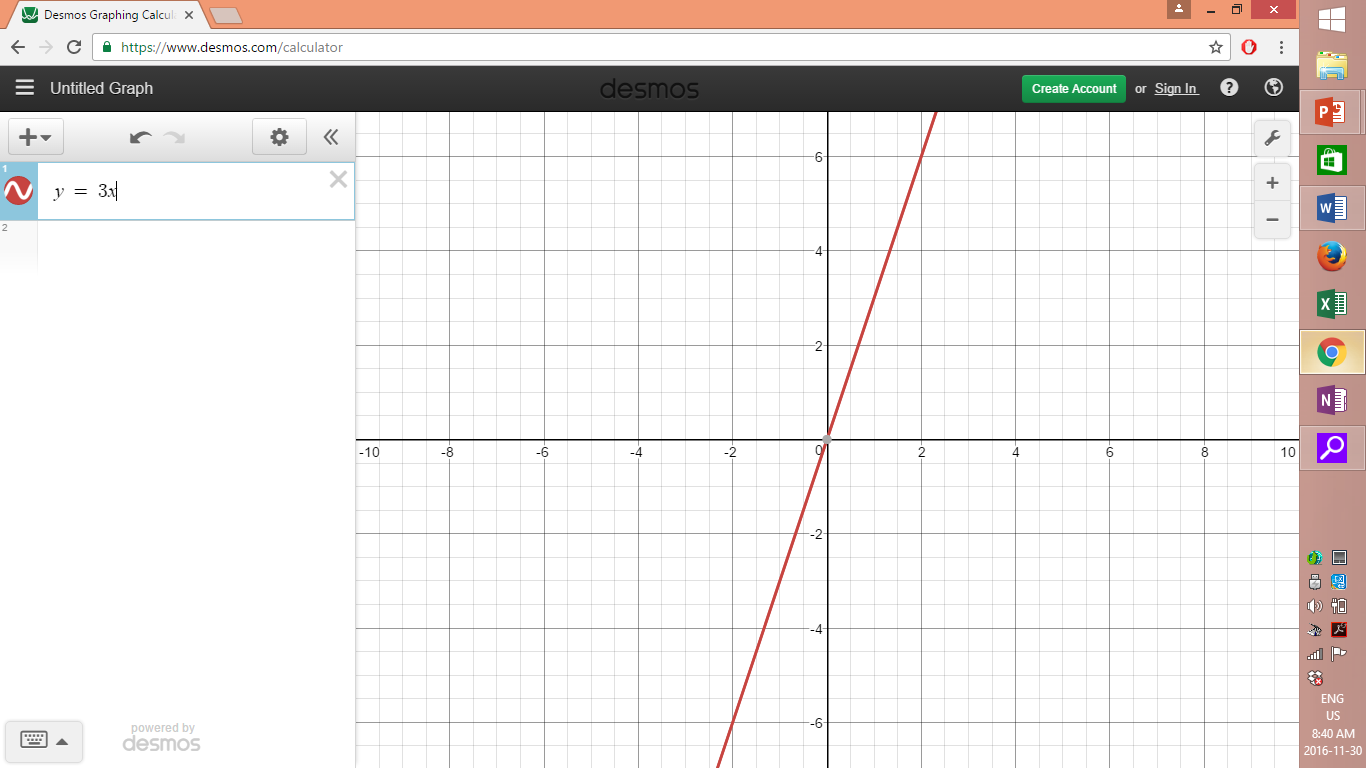 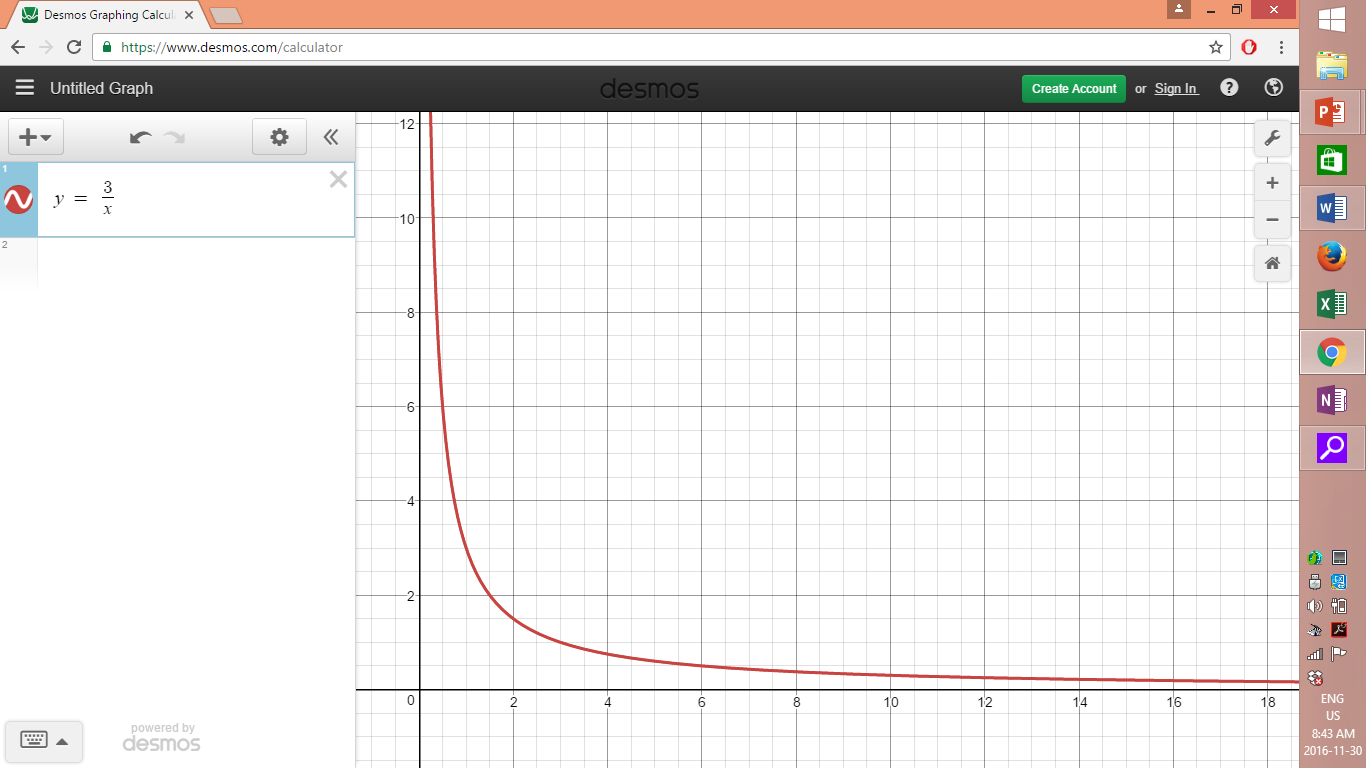 y = 3/x


Type of function?

INVERSE
Decreasing
Y = -2X + 1

   Type of function?

   Linear
   Partial Variation
   Decreasing
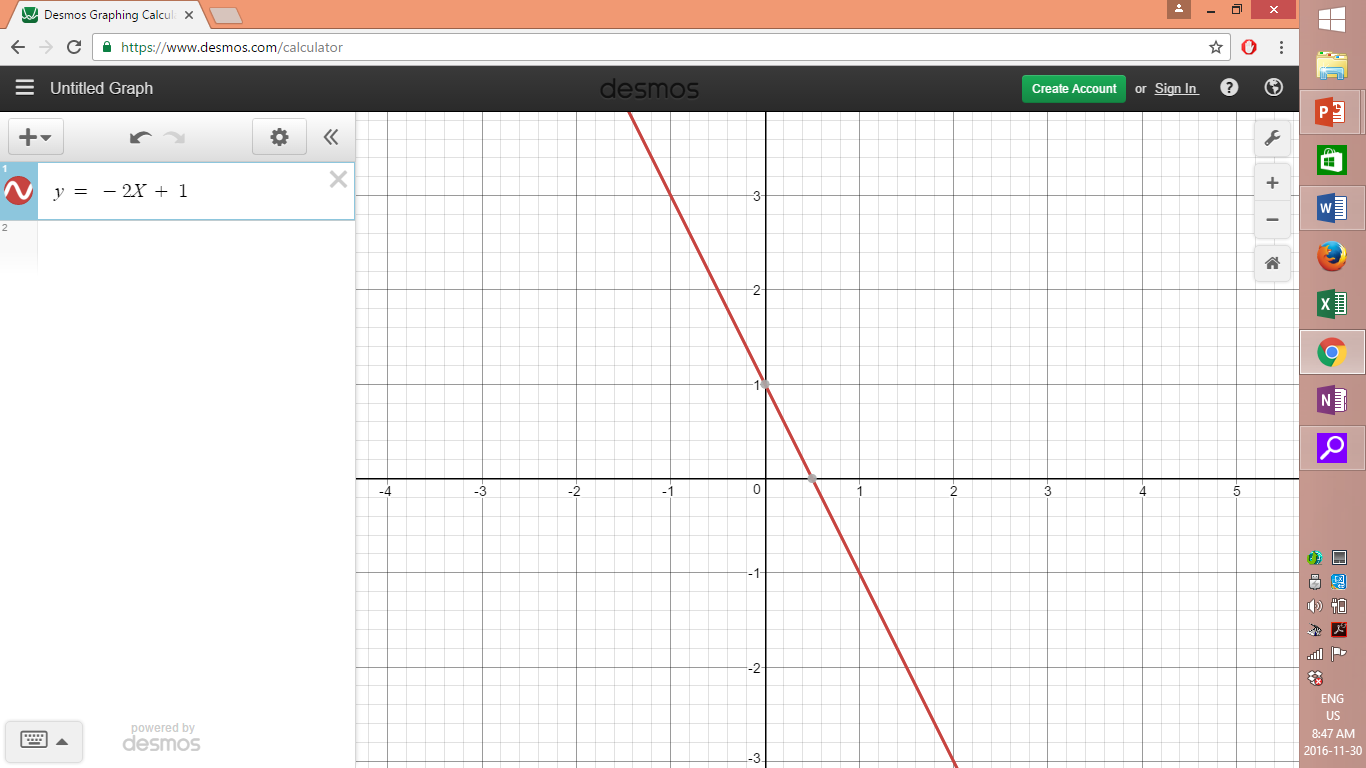 y = x/2 + 10

      Type of Function?

     Linear
     Partial Variation
     Increasing
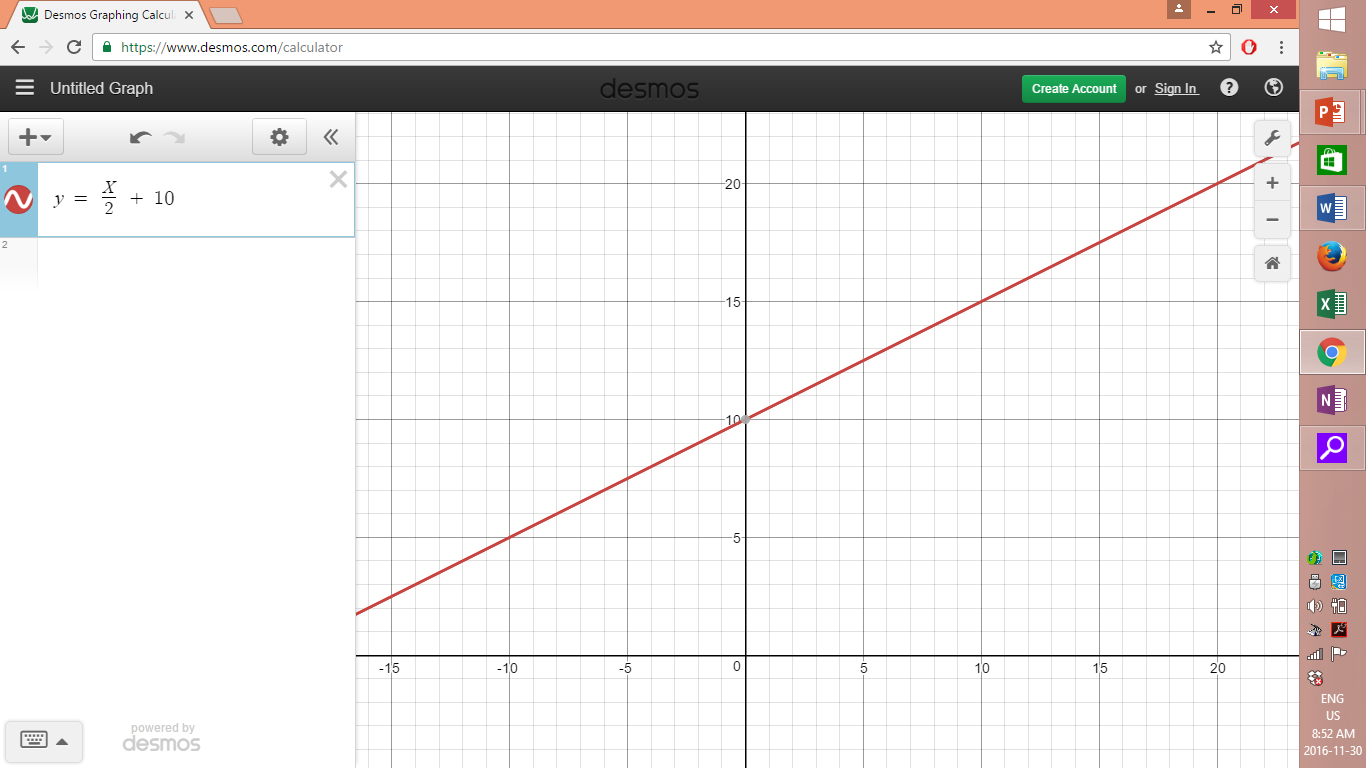 y = 100/x


   Type of function?

    Inverse
    Decreasing
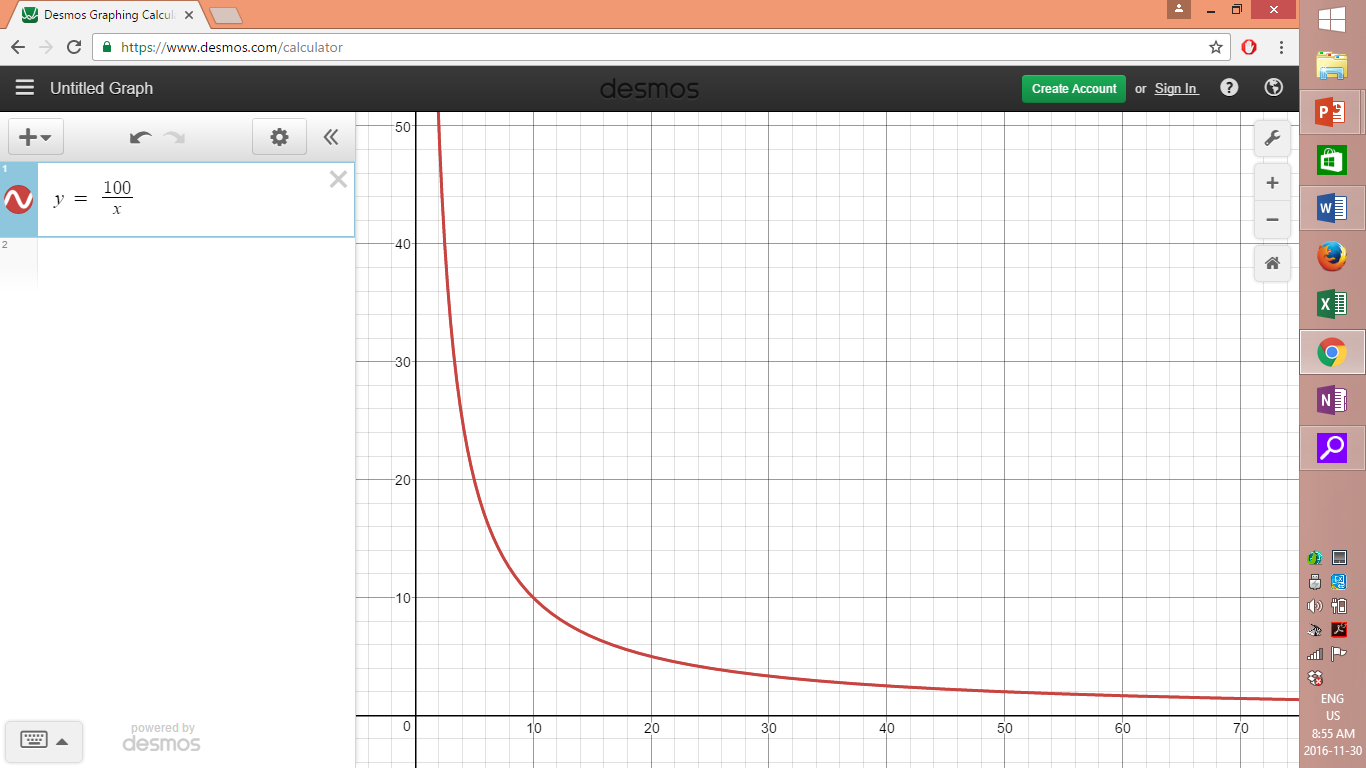 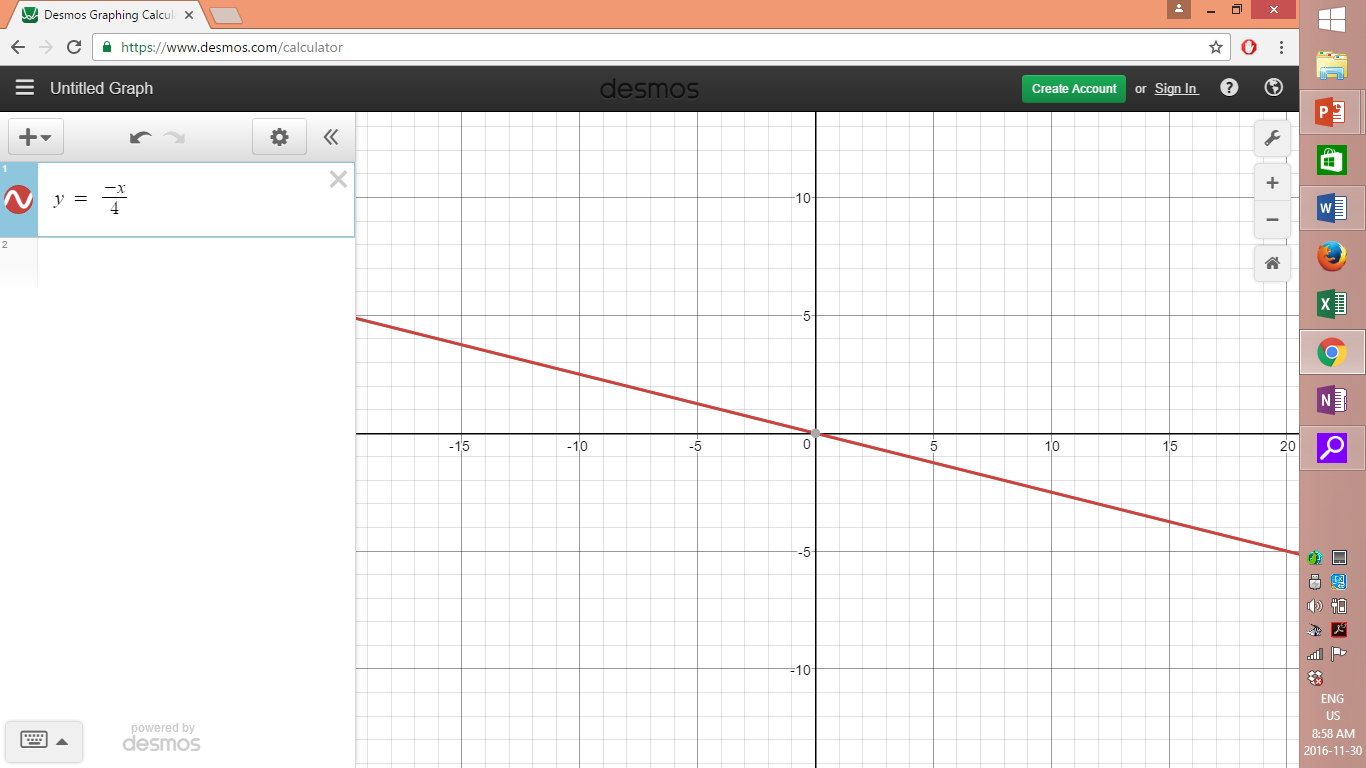 y = - x/4

    
  What type of function?

       Linear
       Direct Variation
       Decreasing